Field-testing an earlier draft of the WG/UNICEF Question Set in Cameroon, India and Fiji
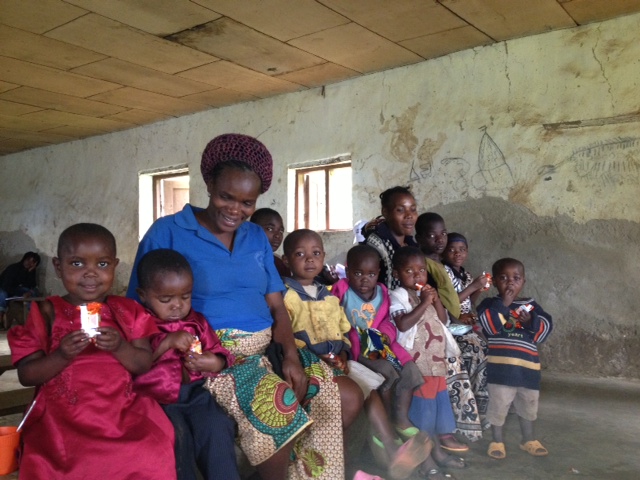 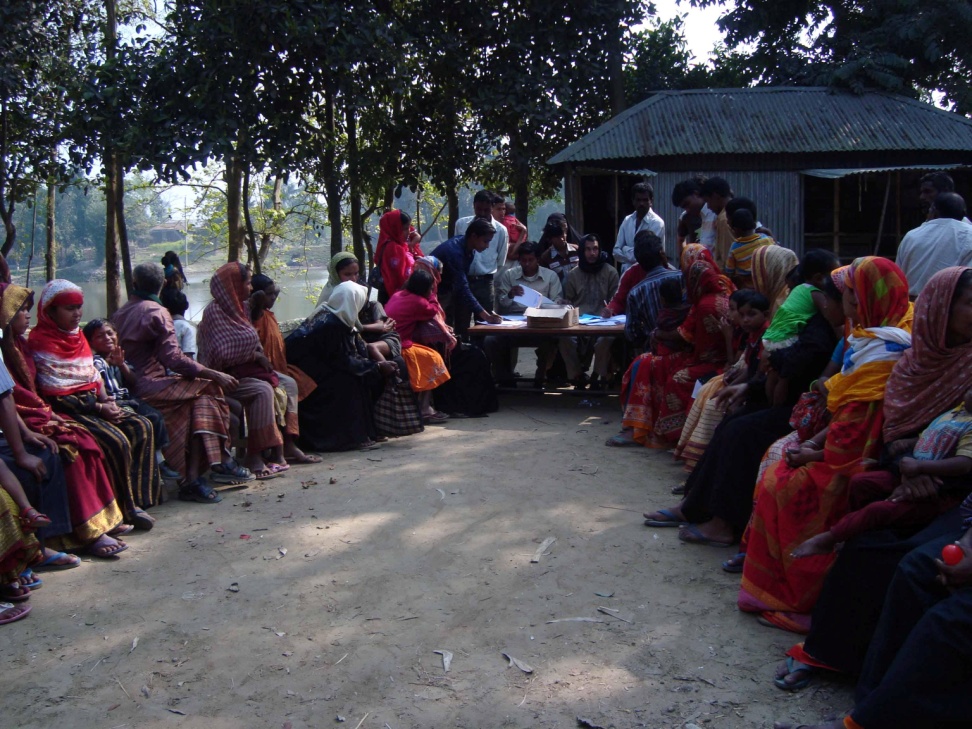 Islay Mactaggart
Research Fellow in Disability
International Centre for Evidence  in Disability, LSHTM
1. Building Evidence Study
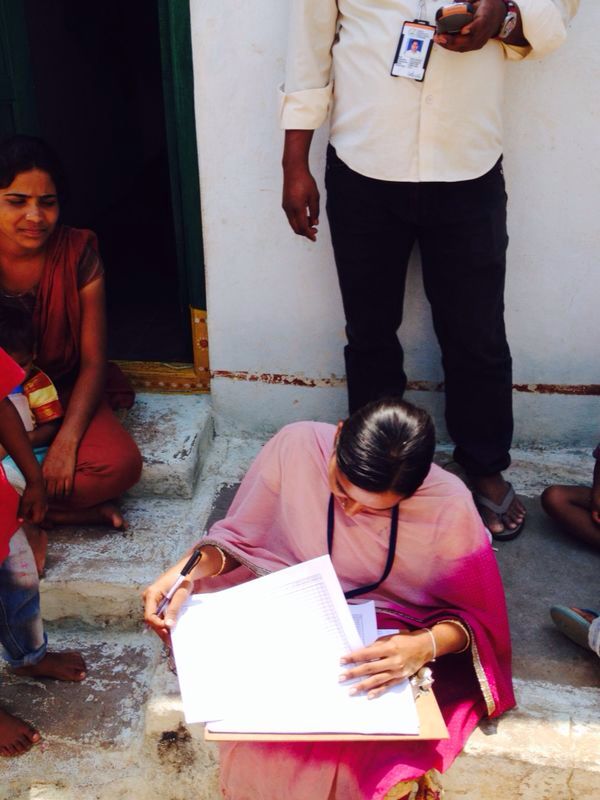 AIM:

	To develop a comprehensive population-based survey methodology that is compatible with the ICF, and to explore the inter-relationship between the impairment and activity limitation components of this framework
1. Building Evidence Study
METHODS:

All age population-based survey (n=4056 per country) of:
	1. Self reported functional limitations
2. Clinically measured visual impairment, hearing impairment , musculoskeletal impairment and depression

2. Nested Case-control study (age 5+):
	CASES: People with disabilities
	CONTROLS: People without 	
			disabilities
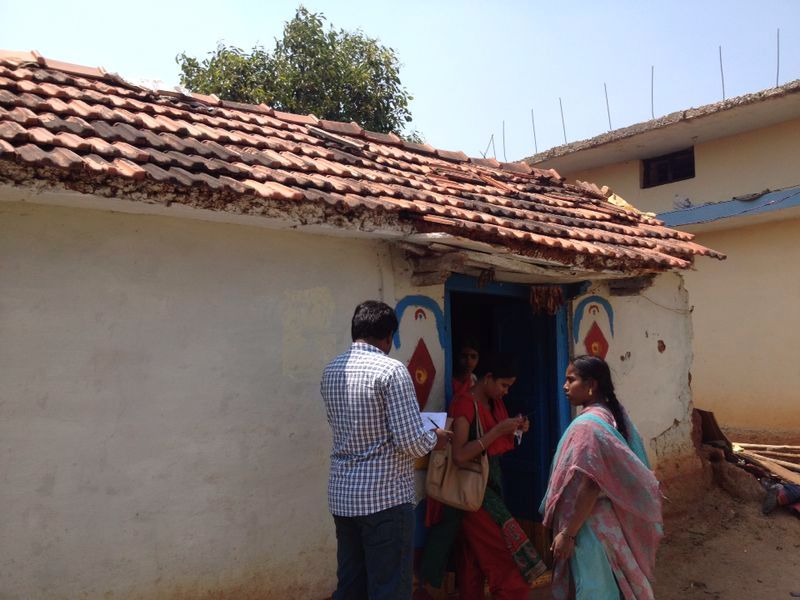 1. Building Evidence Study
Cameroon: North West Region (July-Sept 2013)
India: Mubabnager, Andra Pradesh (Feb-April 2014)
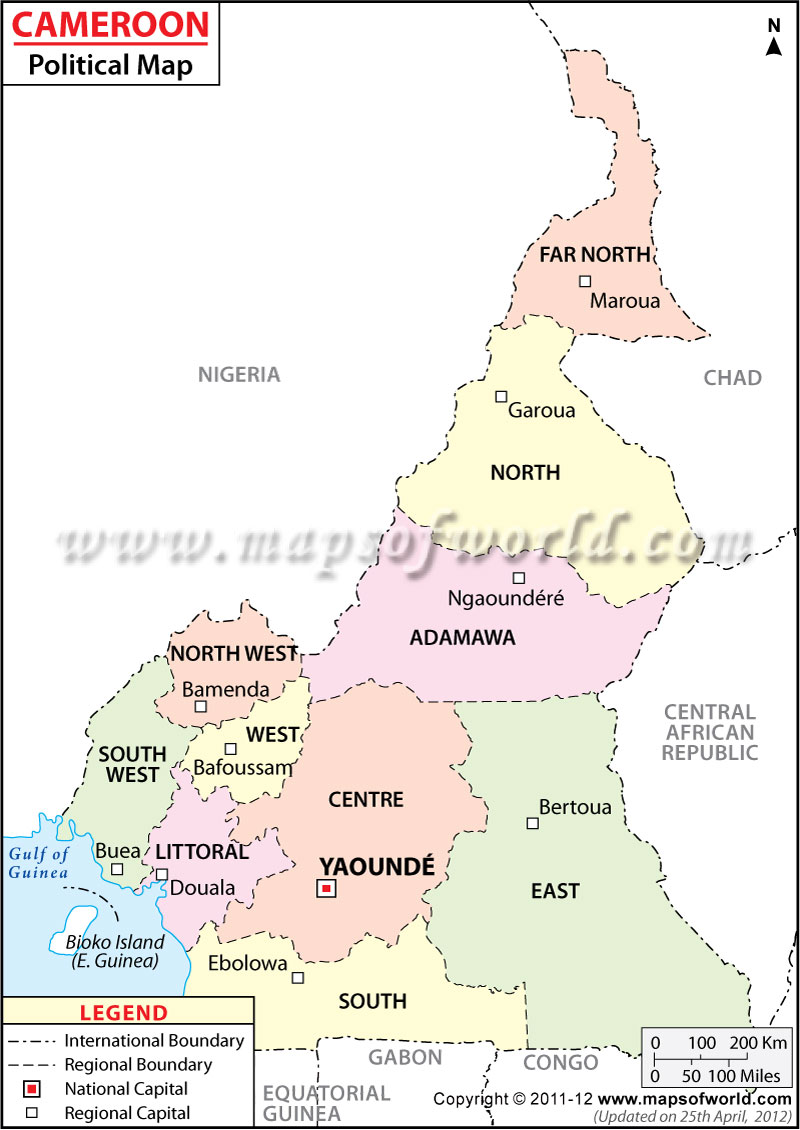 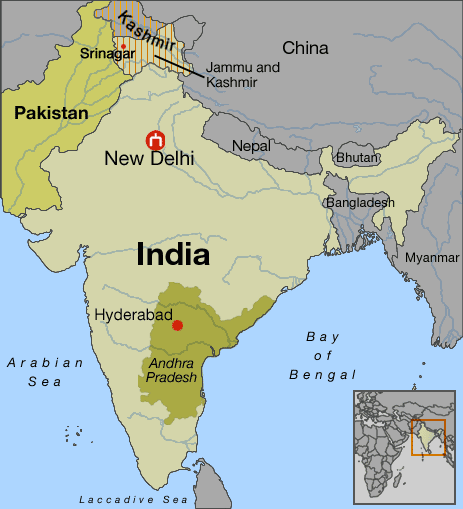 1. Building Evidence Study
Screening tools

WG/UNICEF and WG-ESF Self-Reported Screen (2+)*
PHQ-9 Clinical Depression Screen (18+)
RAAB Vision Screen (all ages)
WHO E&H Hearing Screen (all ages)
RAM Musculoskeletal Screen (all ages)

Clinical examination, diagnosis and referral for all participants screening positive to any clinical screen

Case/Control interviews for all participants screening positive to any screen aged 5+
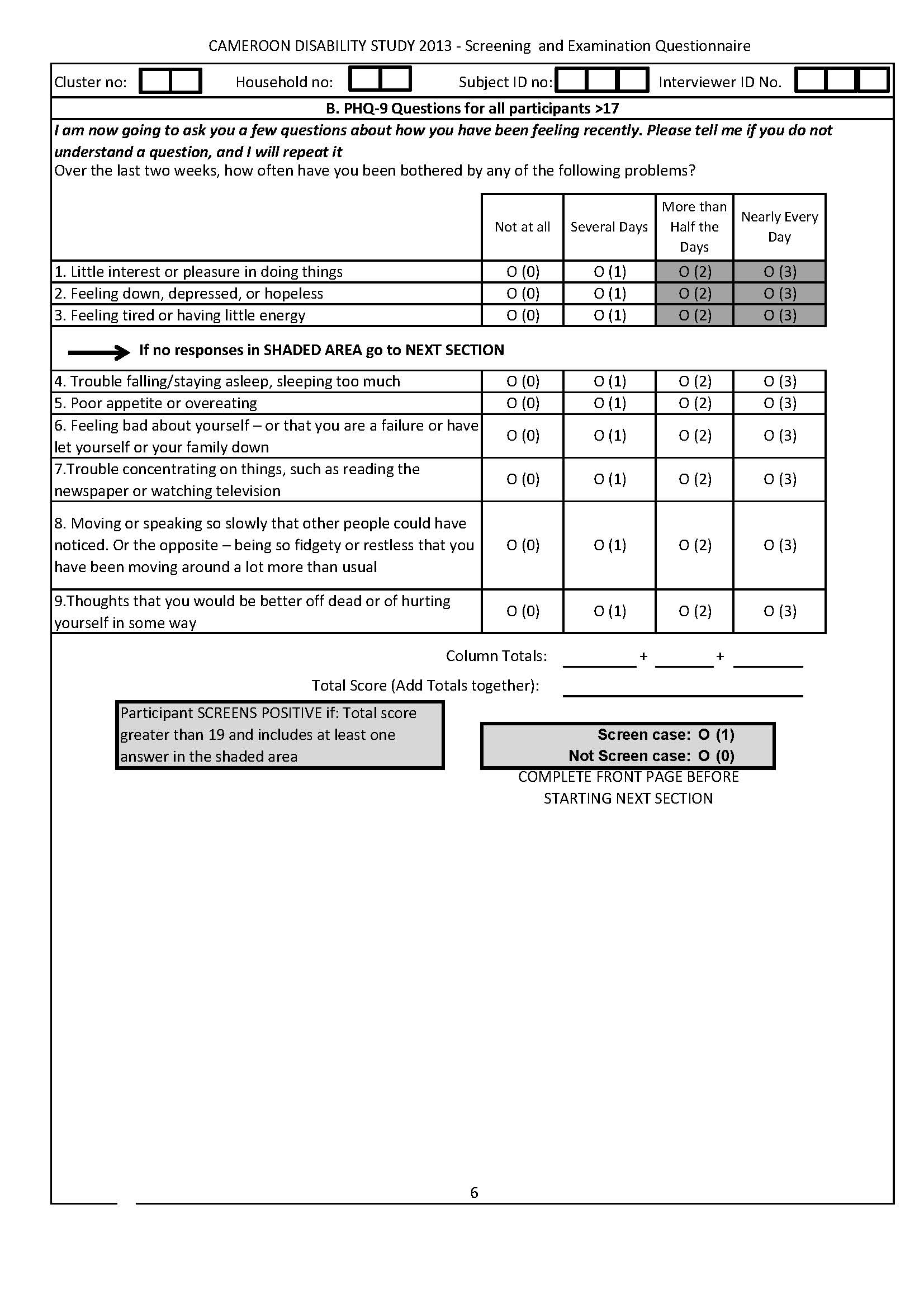 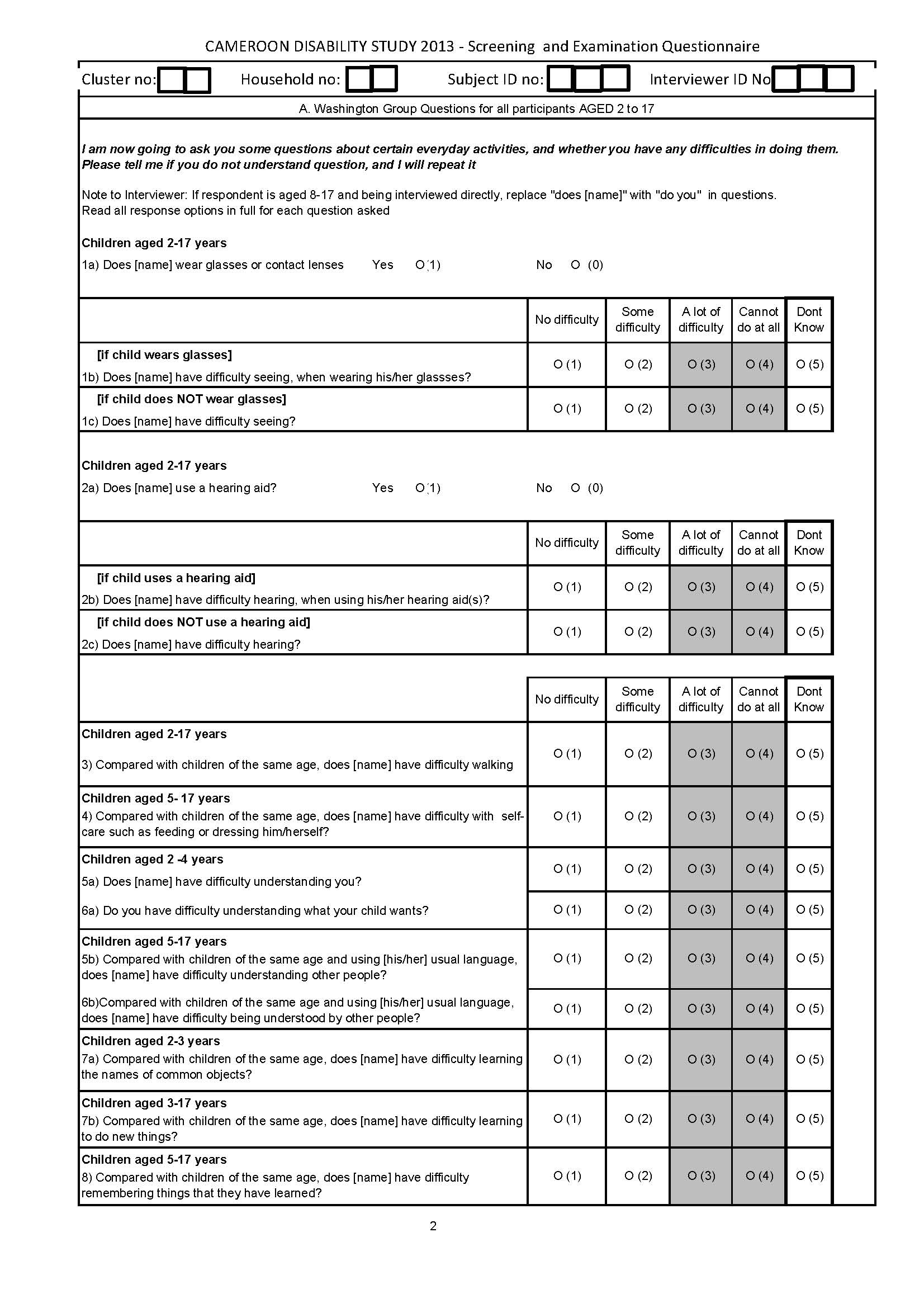 *NB. Children <8 or  participants unable to communicate screened via proxy, 9+ self-report
1. Building Evidence Study
Screening tools

WG/UNICEF and WG-ESF Self-Reported Screen (2+)*
PHQ-9 Clinical Depression Screen (18+)
RAAB Vision Screen (all ages)
WHO E&H Hearing Screen (all ages)
RAM Musculoskeletal Screen (all ages)

Clinical examination, diagnosis and referral for all participants screening positive to any clinical screen

Case/Control interviews for all participants screening positive to any screen aged 5+
c
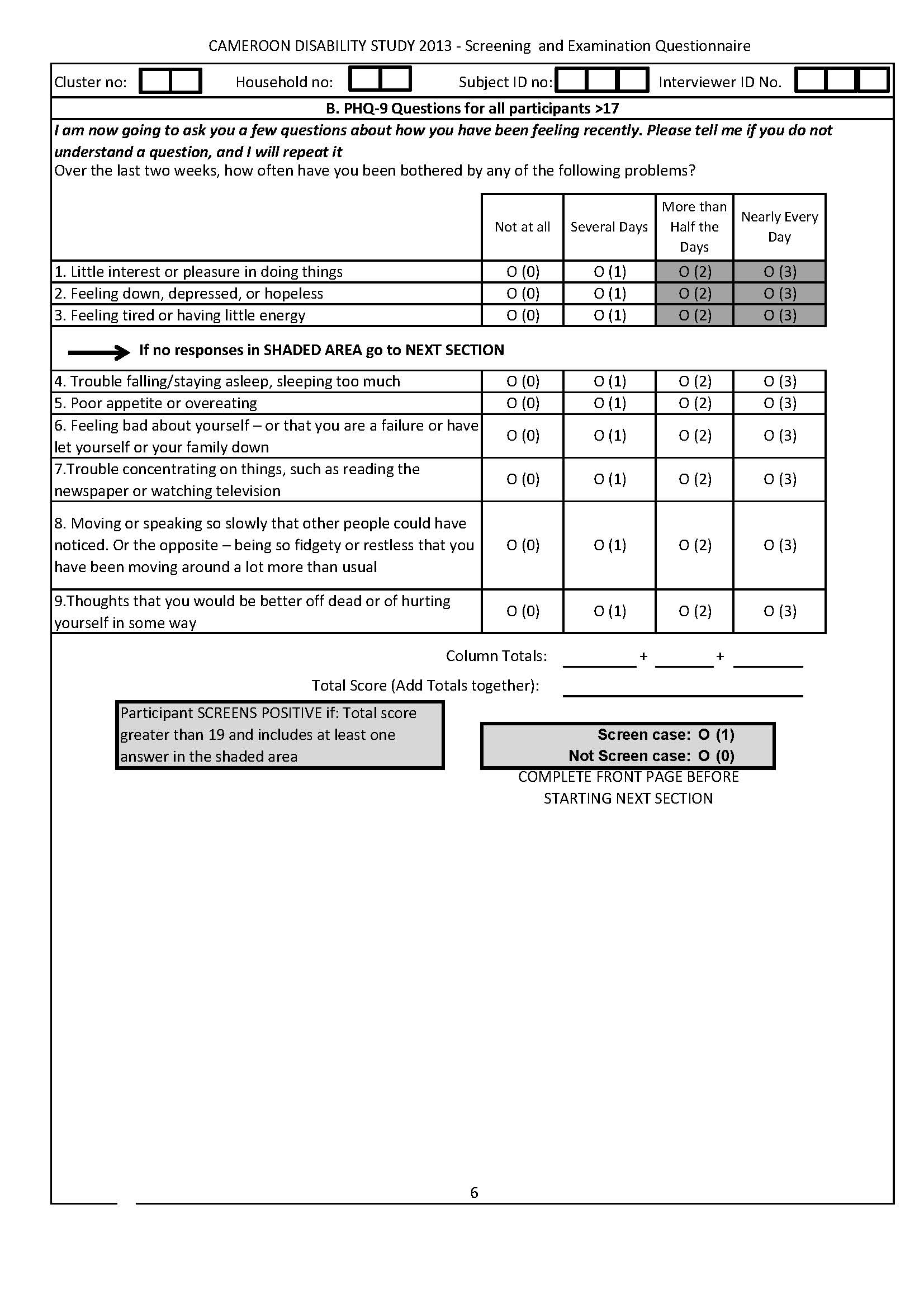 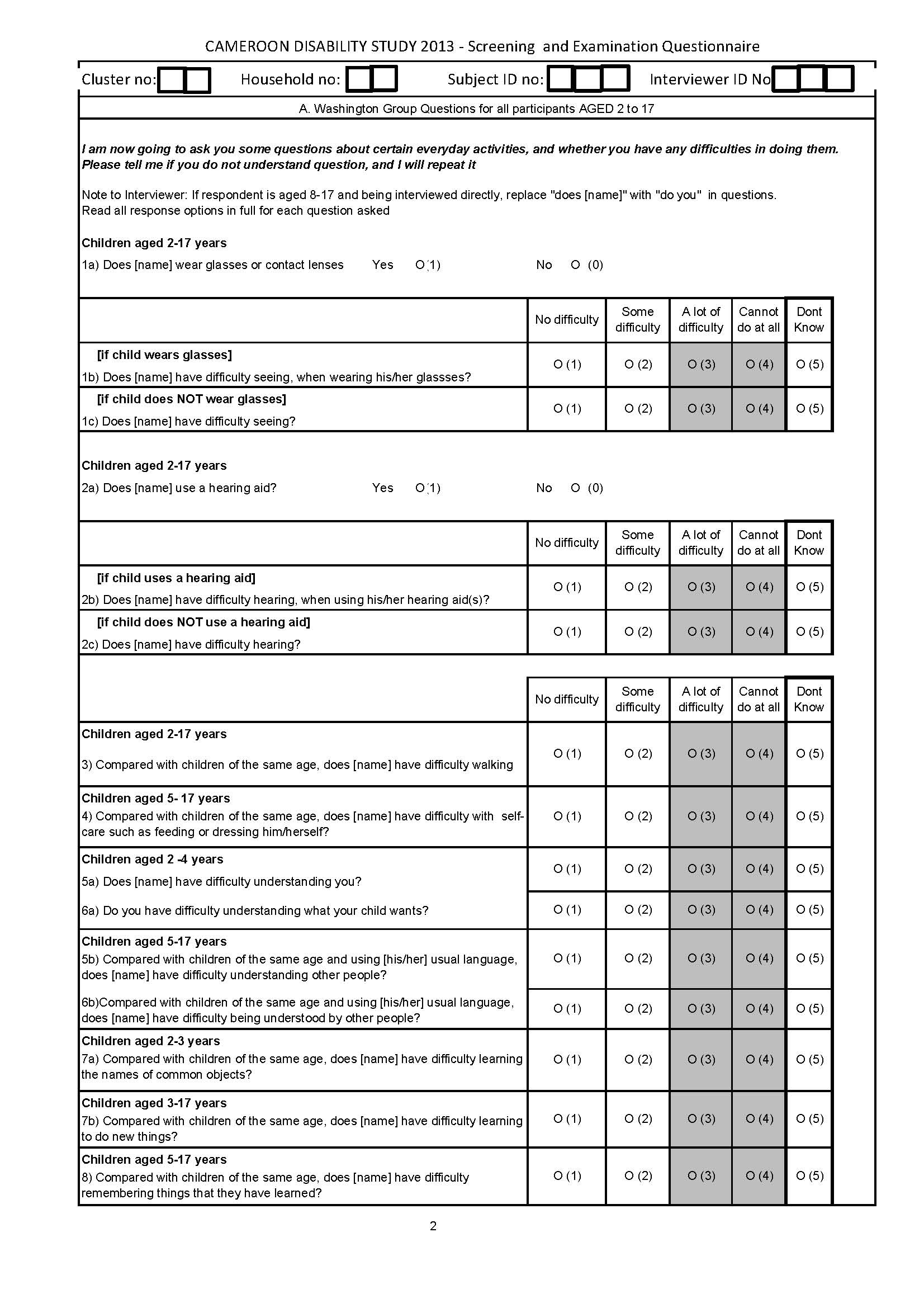 *NB. Children <8 or  participants unable to communicate screened via proxy, 9+ self-report
1. Building Evidence Study
Draft Module Domains (no probes)
2. Findings
2. Findings - Overall
2. Findings - Overall
2. Findings - Overall
2. Findings - Overall
2. Findings – by age
2. Findings – by age
No difference by sex (not shown)
 Age 2-4 more likely to have no difficulty in any domain and less likely to have “some difficulty” in one or more basic or complex domain
 No difference at a lot or cant do threshold by age
2. Findings – by age
2. Findings – by age
As in Cameroon but less differences across age groups
2. Findings – by domain
2. Findings – by domain
India
2. Findings – by domain x age
No significant association with age for:  walking, learning, understanding
2. Findings – by domain x age
No significant association with age for: Controlling behaviour, playing, accepting change and getting along with other children.
2. Findings – by domain x age
No significant association with age for: hearing, remembering, walking, self care, understanding
2. Findings – by domain x age
No significant association with age for any complex domains
3. Evidence Study - Discussion
63.9% of children in Cameroon and 34.9% of children in India endorsed at least one domain with at least “some difficulty”
		 May reflect translation issues (Pidgin)
		 May also reflect contextual interpretation of 	“some” category

High levels of endorsement  (“some”) and negative age association in domains related to early childhood development (e.g. Being understood, learning, self care) amongst younger children
	 May suggest  reflection of development rather than functional limitation
3. Evidence Study - Discussion
Much smaller percentage endorsing at least one domain with at least “a lot or can not do”  requires age x domain analysis with larger sample 

Similar findings for basic domains in both countries (2.5% Cameroon and 2.3% India)

Higher proportion complex domains reported in Cameroon (7.4% vs 2.3% in India)

Higher levels of worry in Cameroon amongst older children (self report 9+)
		 Consistent with research on limitations of parent 	reported emotional functioning
4. FEMIS Study
Validating a tool for schools to identify children with disabilities in Fiji
with the purpose ofDisaggregating Fiji’s Education Management Information System by disabilityVery preliminary analysis  – for consideration by the Washington Group, Oct 2015

Beth Sprunt & Manjula Marella

Nossal Institute for Global Health
The University of Melbourne
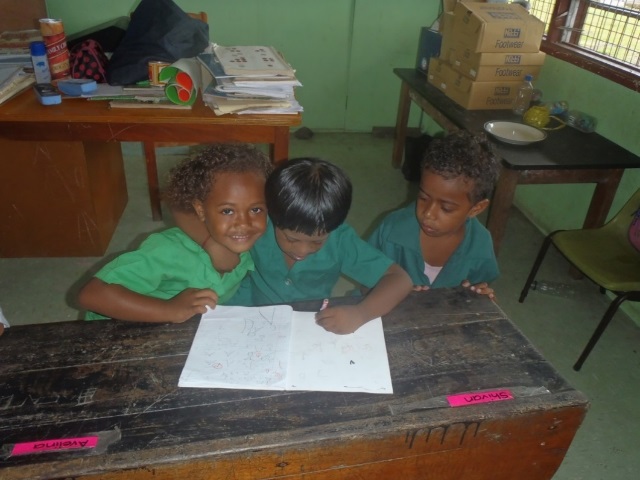 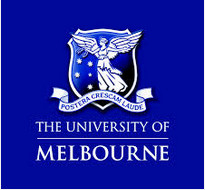 4. FEMIS Study - methods
Aim: to develop and test an approach to disaggregating the Fiji Education Management Information System (FEMIS) by disability. 

Methods: Cross-sectional, case-control approach to assess the validity of the draft Washington Group/UNICEF Module on Children’s Functioning and Disability (WG/UNICEF Module) in identifying children at risk of disability, using a multidisciplinary team clinical assessment as the comparison. 
Children underwent clinical assessments: vision, hearing, musculoskeletal (and speech and cognitive).
Responses of parents and teachers to the draft WG/UNICEF Module (current Feb 2015)  were compared.
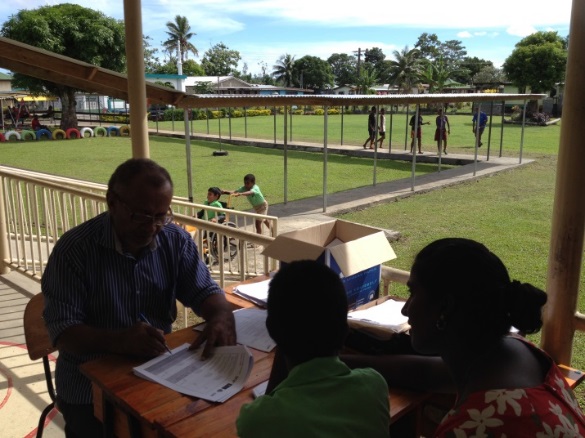 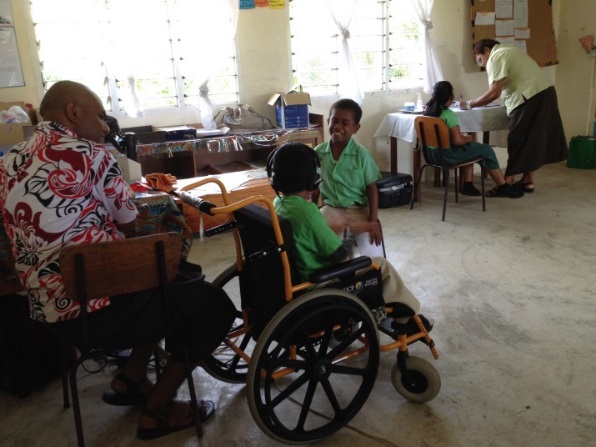 5. FEMIS Study - findings
5. FEMIS Study - findings
Over 50% of “some” category have no or mild VI
5. FEMIS Study - findings
5. FEMIS Study - findings
Over 50% of “some” category have no or mild HI
5. FEMIS Study - findings
5. FEMIS Study - findings
parent report consistent with physiotherapy assessments
 however for wheelchair users the responses for the walking questions are confusing for data collectors and respondents
5. FEMIS Study - findings
WG/UNICEF – parent vs teacher responses

Similar trends between parents and teachers across the domains: 
seeing
anxious/nervous/ worried
sad/depressed
Hearing: parents more likely to report “some difficulty”; but reasonable consistency between teachers and parents in the categories “a lot of difficulty” and “cannot do at all”
Teachers tend to rank the level of difficulty higher in: self-care, learning, remembering and controlling behavior
Walking – teacher data needs further cleaning to be useful; they got the skips wrong on too many occasions to be worth reporting at this stage
Being understood inside and outside the household – note in the teacher version, this states inside or outside the “classroom” 
As expected, more difficulty in being understood by people outside the house / classroom (in both parent and teacher responses)
6. FEMIS Study - Discussion
The WG/UNICEF CFD questions appear promising as a means of disaggregating an administrative data system (for the vision, hearing and physical domains; speech and cognitive yet to be analyzed).
The category “some” appears that it should be a trigger for clinical assessment to ensure cases are not missed.

Next steps:

More data still arriving and further analyses requiredComparison of WG/UNICEF questions and clinical findings vs “participation/learning support needs” responses by teachers Analysis of speech and cognition findings vs WG/UNICEF questionsProvide dataset to WG (particularly for review of built-in cognitive questions, e.g. CFD9A, 9B, etc.)
International Symposium
Disability in the SDGs: Forming Alliances and Building Evidence for the 2030 Agenda

February 18 & 19, 2016 at the London School of Hygiene & Tropical Medicine, London, UK

AIM: To bring together researchers, activists and practitioners to discuss new research findings and debate academic and policy issues related to Global Disability, Health and Development. 

OBJECTIVES: To form alliances, build evidence and maintain momentum in the field of global disability and development.

Key Topics:
Evidence on Inclusive Development and Universal Access; Measuring Disability Inclusion; Evidence of Best Practice in Disability Programmes
Deadline for abstracts: November 30, 2015.
Sponsors:
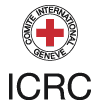 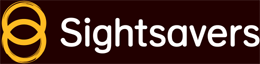 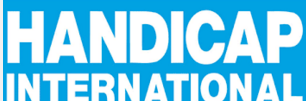